Cultural Changes of the 1920s
And their consequences…
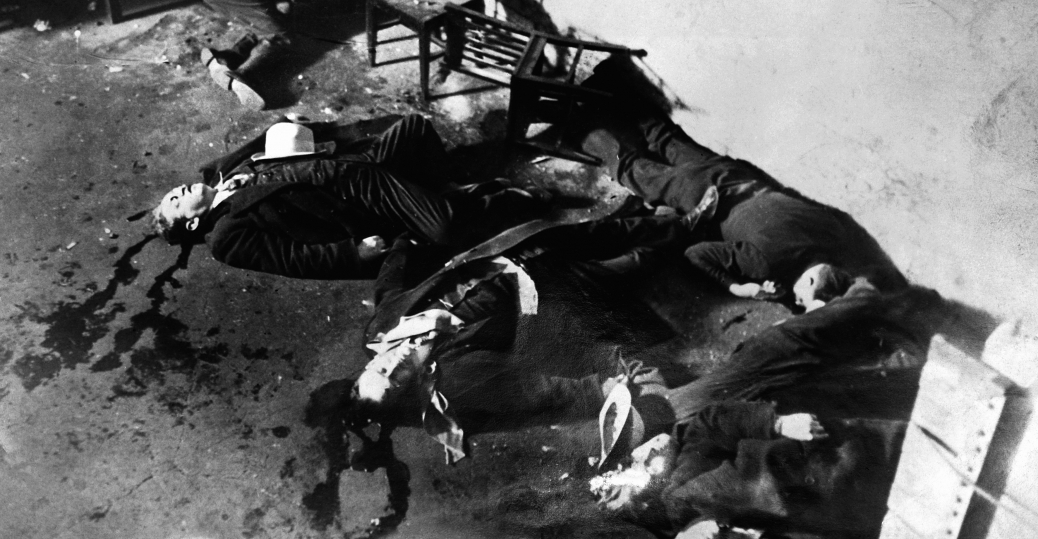 Prohibition
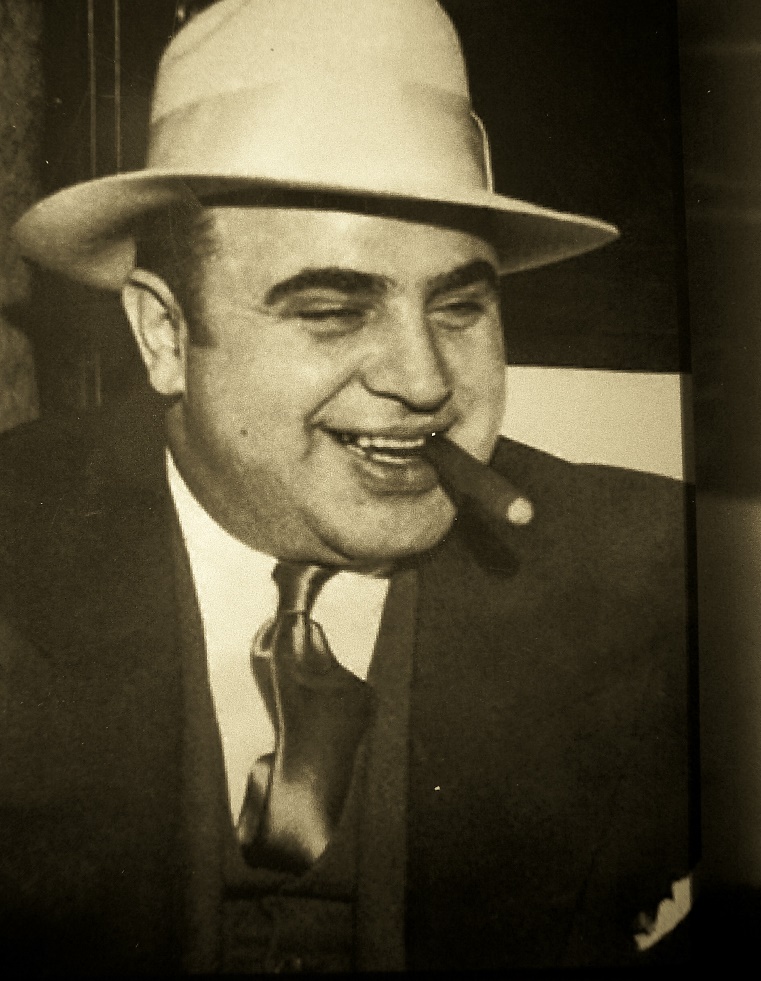 Effects:
Contempt for law
Organized crime
Political corruption
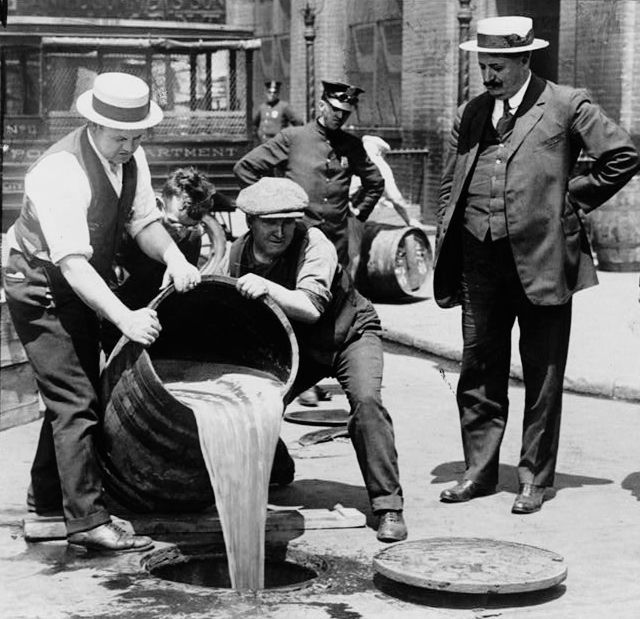 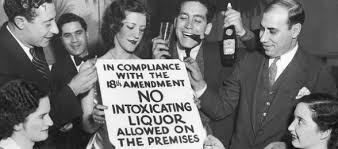 Red Scare
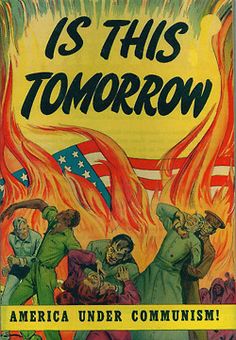 Effects:
Rise in nativism
Sacco and Vanzetti case
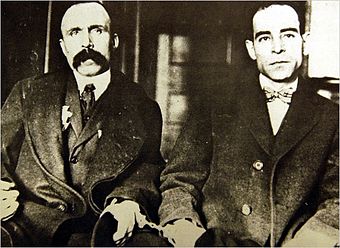 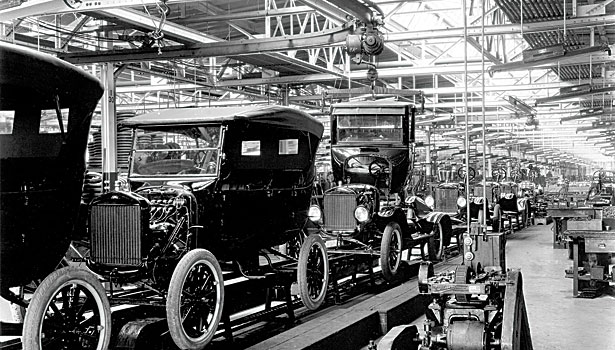 Economic Boom
Effects:
Rise in consumerism
Rise in debt
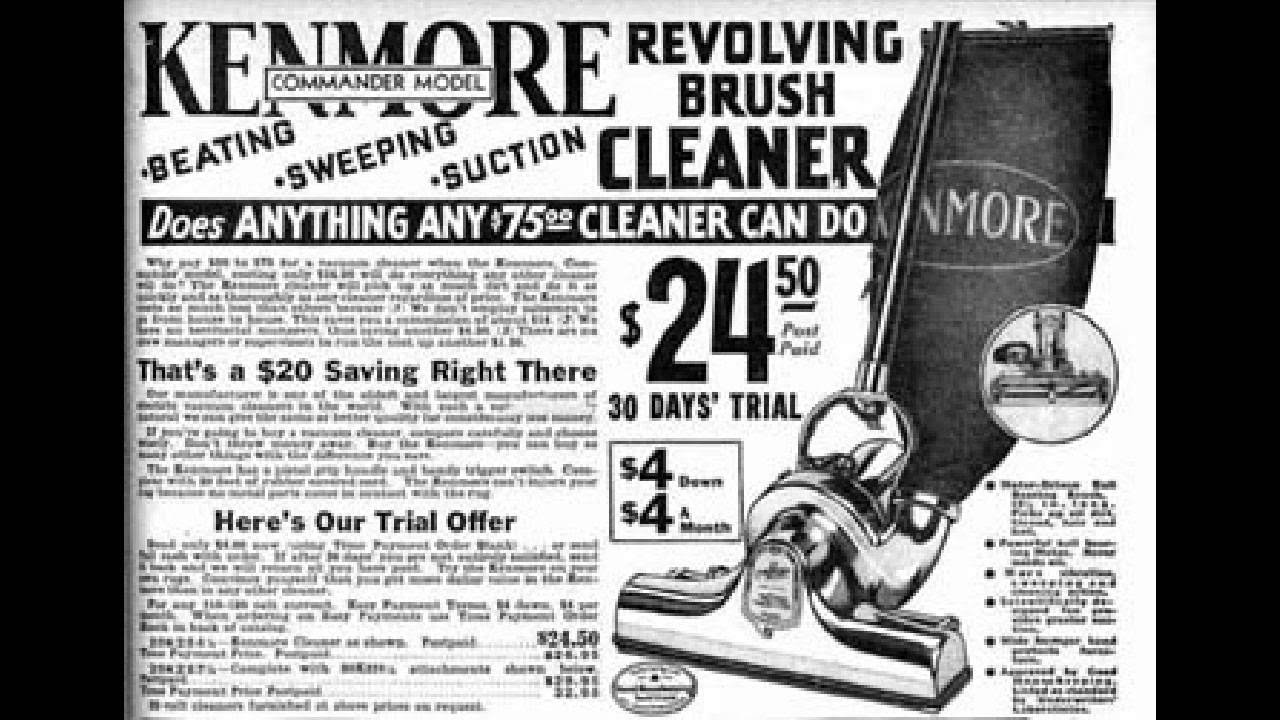 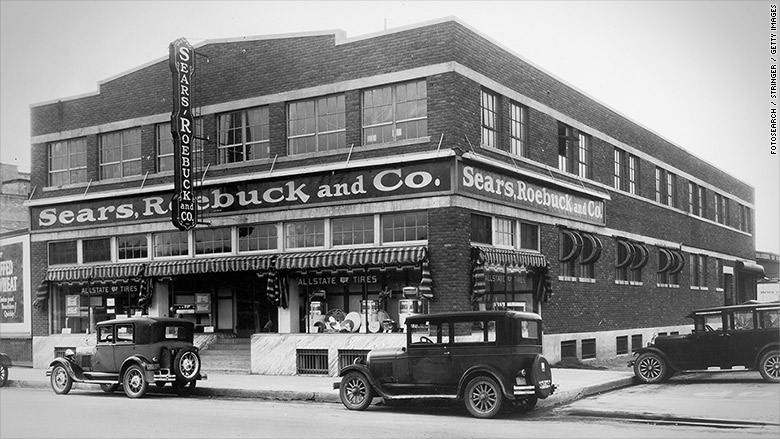 Increased Urban Population
Effects:
More access to amenities, like electricity
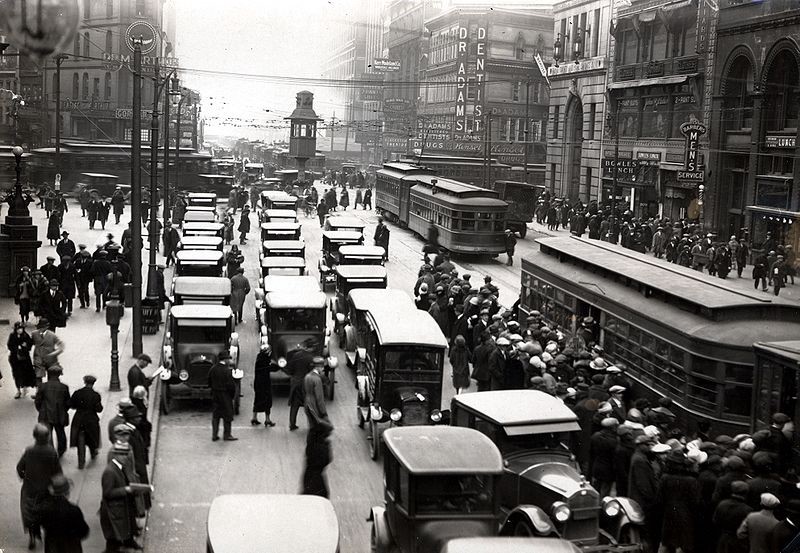 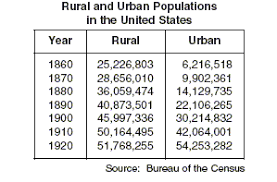 Great Migration
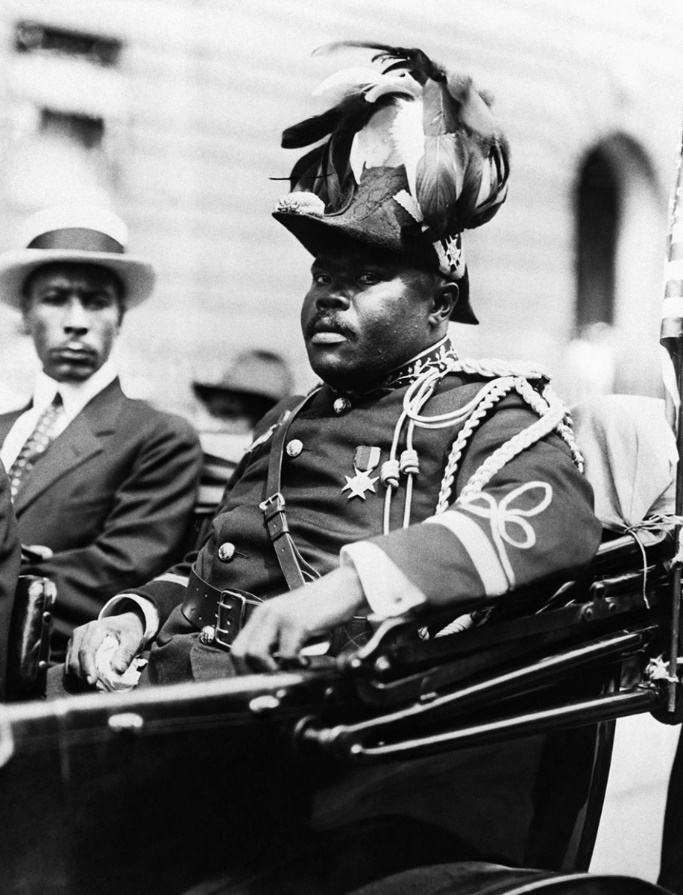 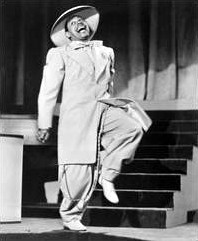 Effects:
Harlem Renaissance
Popularity of Marcus Garvey
Increased demand for civil rights
Red Summer
Popularity of Black culture
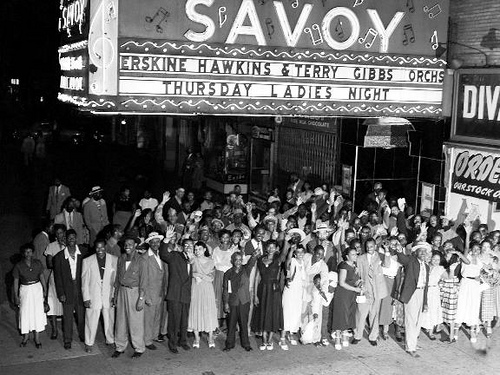 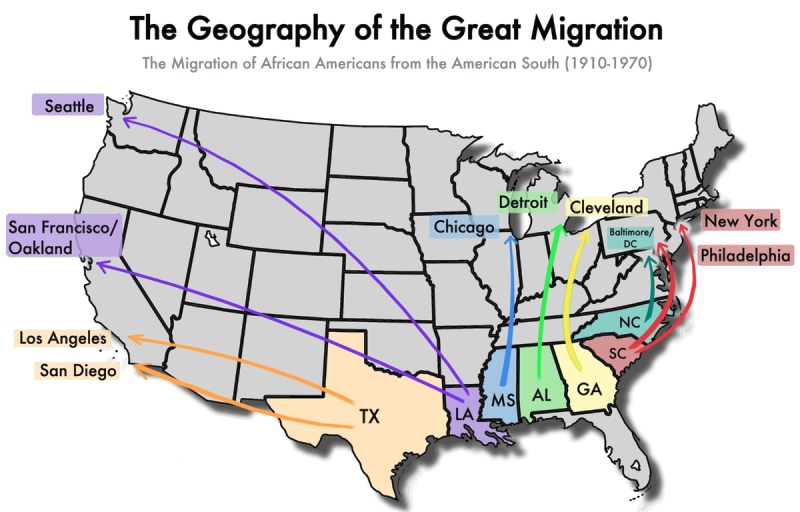 Popularity of Radio and Movies
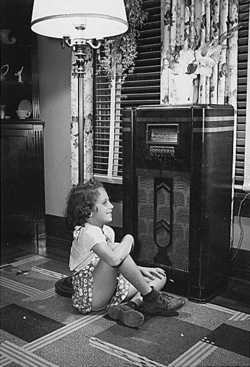 Effects:
Homogenous national culture
Rise in celebrities
Celebrity worship
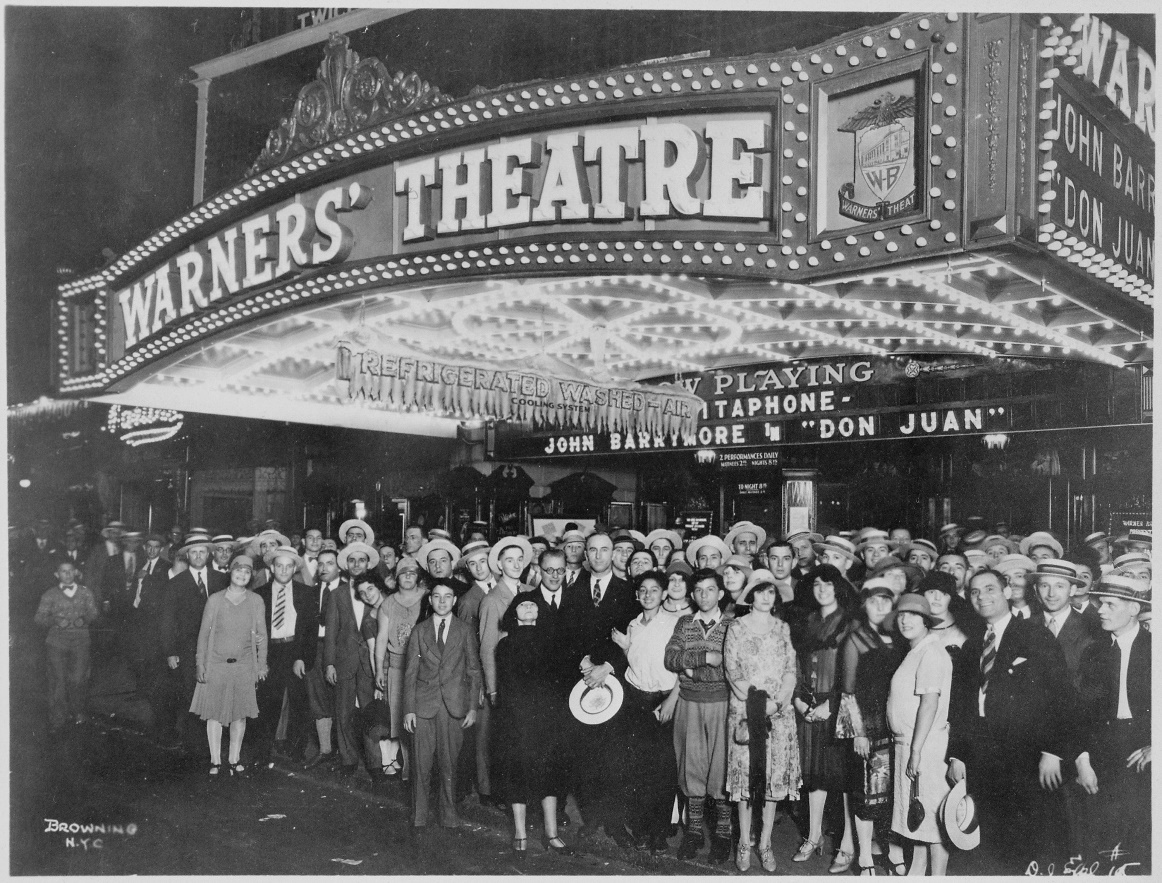 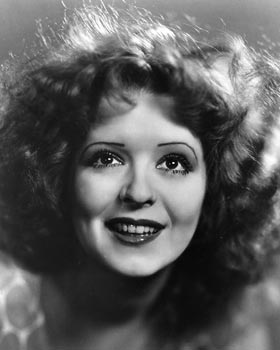 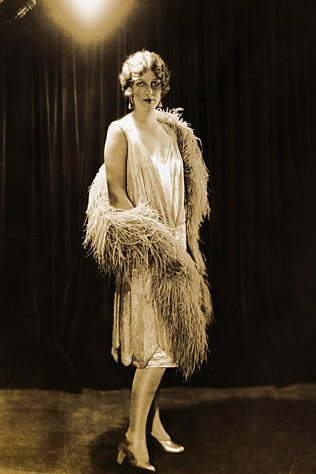 Changing Roles of Women
Effects:
Women’s suffrage
Women gain more social independence
Flappers
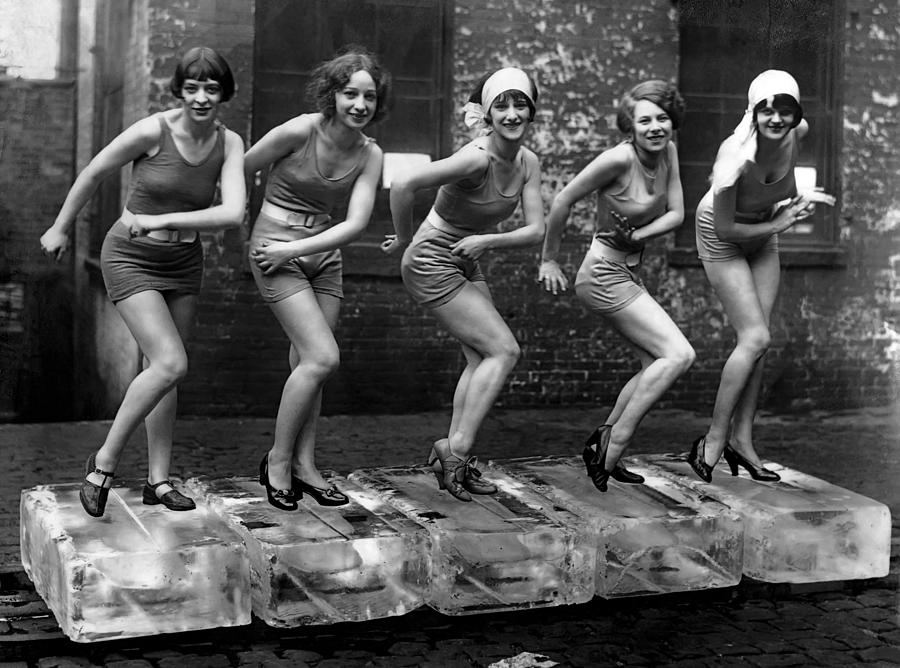 Reactions to Cultural Changes
Changes during 1920s caused many social conflicts
Nicknamed, “culture wars”
Culture War = social conflicts over changes or events in a country
Conflicts in 1920s between modernists and traditionalists
Modernists
Believe society should progress and change from “old school” values and traditions
Promote scientific progress and technology
Traditionalists
People who want a nation/culture to not change or go back to the way things were in the past.
Focus on security and traditional religious values